Subvención  SLV-H-MOH.
TABLERO DE MANDO SUBVENCIÓN VIH
EJECUCIÓN 01 ENERO A 31 DICIEMBRE 2020
Receptor Principal MINSAL
20 DE MAYO 2021
Información de la Subvención
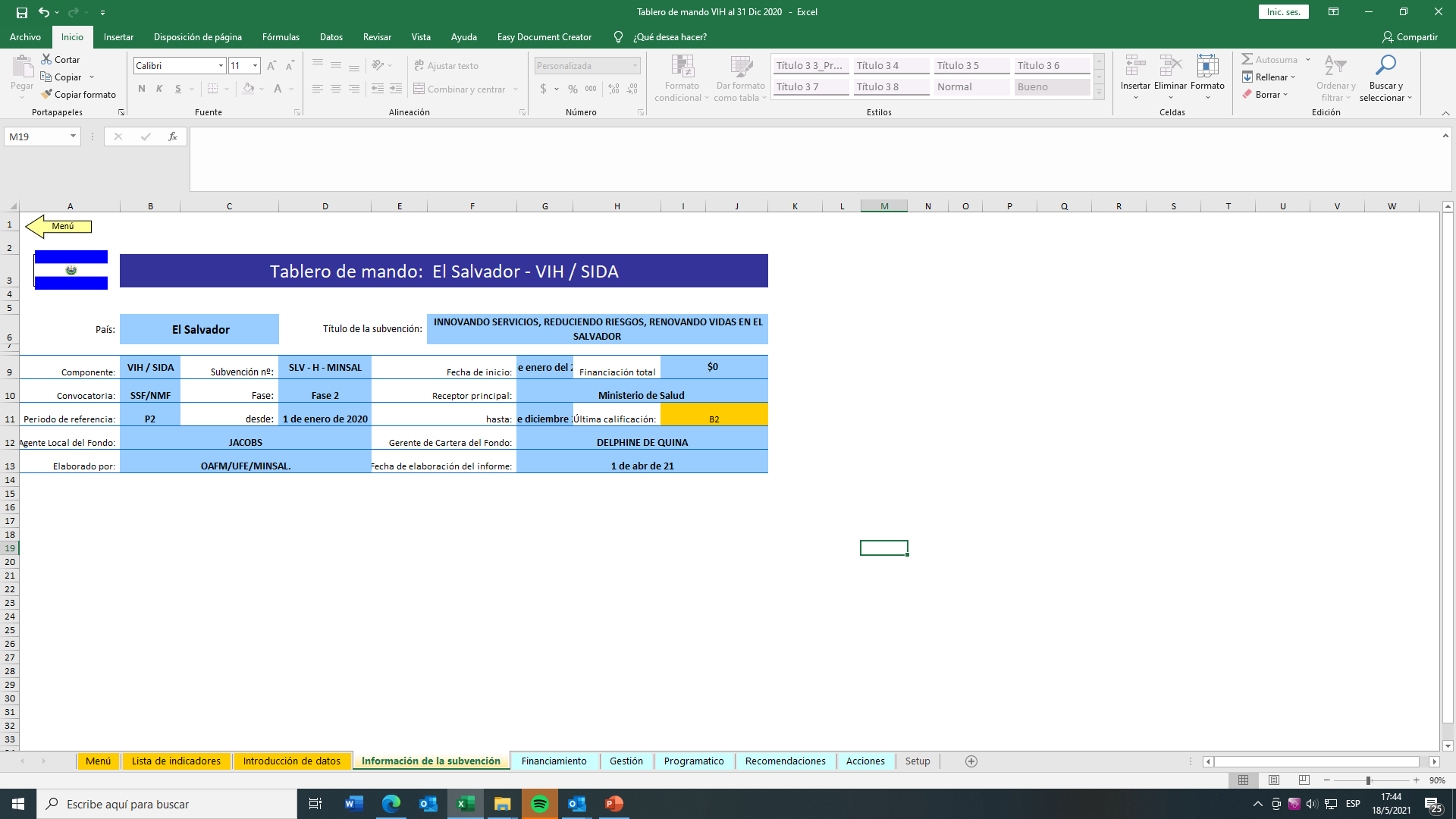 Indicador Financiero F1: Presupuesto y desembolso del Fondo Mundial  Subvención
Indicador Financiero F2: Presupuesto y Gasto reales por Módulo de la Subvención
Indicador Financiero F3: Fuente de usos- Saldo de Caja al 31 de diciembre 2020 del RP MINSAL y el SR PLAN INTERNATIONAL en ($)
Indicador Financiero F4: Último ciclo de información y desembolso del RP
Indicador de Gestión
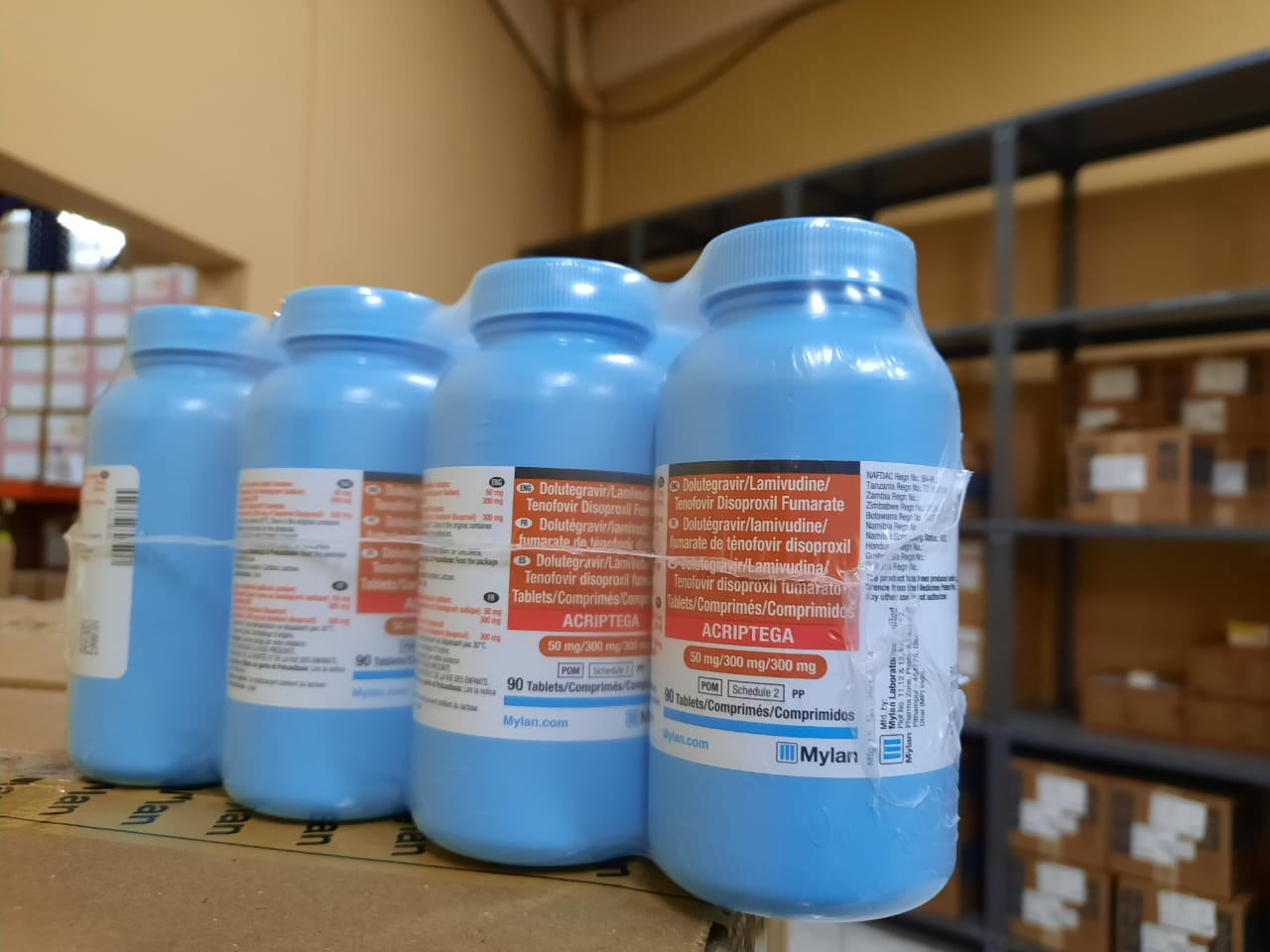 Indicadores de Impacto
Indicadores de Impacto
Indicadores
Indicadores
Indicadores
Indicadores
Impacto  por  COVID – 19
Para el periodo reportado, la Pandemia de SARS COV - 2 afectó en manera directa las intervenciones del programa, ya que las acciones de salud se volcaron a la atención propia del COVID - 19 afectando grandemente la búsqueda, la detección, diagnóstico  de los casos de VIH en general y en población clave. 

Lamentablemente el COVID - 19 golpeó directamente a los trabajadores de salud a nivel mundial y El Salvador no fue la excepción, ya que hubieron pérdidas humanas entre el personal de salud que brindan respuesta directa a las intervenciones del VIH. El Salvador es el país en la región con la tasa más alta de letalidad por COVID - 19 en trabajadores de salud.

Los servicios de atención a los usuarios fueron afectados ya que la restricciones de movilización social y confinamiento obligatorio impidieron que la población buscará los servicios de salud y la oferta a nivel comunitario.
Trabajo realizado durante Emergencia COVID – 19
Los hospitales de atención a personas con VIH  fueron utilizados durante la parte más crítica de la Pandemia en atención directa a pacientes COVID - 19 y la atención de algunos de estos tuvieron que ser desplazada a otro centro de atención de primer nivel, no obstante a todas esta dificultades el tratamiento se siguió brindando para todos los casos de VIH, retornando hasta el mes de noviembre y principios del año 2021. 

El equipo para el procesamiento de pruebas de CV, incluyendo el personal de profesionales de laboratorio clínico, fueron reasignados a la respuesta a la COVID-19. 

Los aeropuertos a nivel nacional e internacional fueron cerrados temporalmente y el transporte de reactivos, insumos de diagnósticos fueron cancelados, esto trajo consigo el incremento en los costos de adquisición de insumos de laboratorio para respuesta directa a la Pandemia y en consecuencia a VIH.
Trabajo realizado durante Emergencia COVID – 19
Personal  salud en primera línea concentra esfuerzos para respuesta a epidemia: establecimientos, hospitales,  centros de retención, bancos, mercados municipales y lugares públicos. 

Terapia ARV: Cierre en aeropuertos, retrasos entregas de productos de salud, falta de materia prima, cierre de laboratorios fabricantes, lista de entrega para traslado, incremento de costos de transporte, retraso la entrega de estos. 

Coordinación de entrega multi mes, se autorizó la dispensación de ARV para dos meses y la entrega de recetas para retiro de los  dos meses siguientes.
Trabajo realizado durante Emergencia COVID – 19
Implementación de entrega domiciliar  de la terapia ARV a través del Proyecto Cuidado y Tratamiento, Intrahealth/USAID, COMISCA, REDSAL, Visión Propositiva, Asoc. Entreamigos, AHG/COCOSI, a través del PVIH e institucionalmente la entrega domiciliar a través de Correos de El Salvador. 

 SR y SSR:  Por la limitación de libre movimiento y lineamiento institucional, PLAN cerró instalaciones y realizó tele trabajo, realizando capacitaciones y seguimientos virtuales.
Trabajo realizado durante Emergencia COVID – 19
Lamentablemente hemos sufrido perdida de personal de salud, por fallecimiento a consecuencia de COVID – 19. 

Ausencia laborales del Personal de salud por que adolecieron COVID- 19 y tuvieron que realizar cuarentena intradomiciliar. 

Personal de primer nivel de atención, realizaron entrega de TAES a pacientes en tratamiento de forma semanal. 

A partir del mes de agosto, el primer nivel de atención ha reactivado actividades y en coordinación para retomar el trabajo con los PVIH y TB.
Evidencias Fotográficas.
Trabajo en Mercados Municipales y DNM
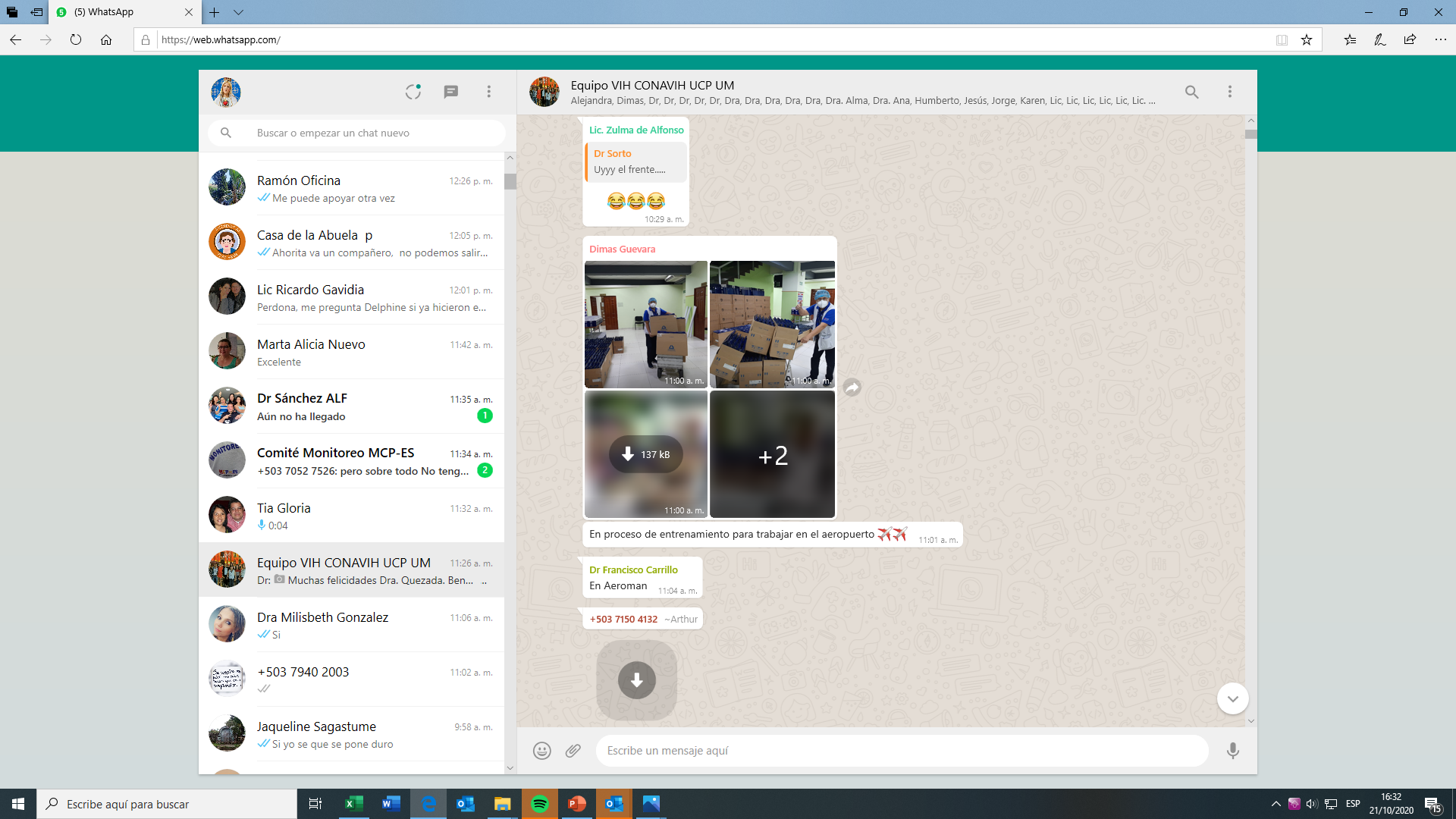 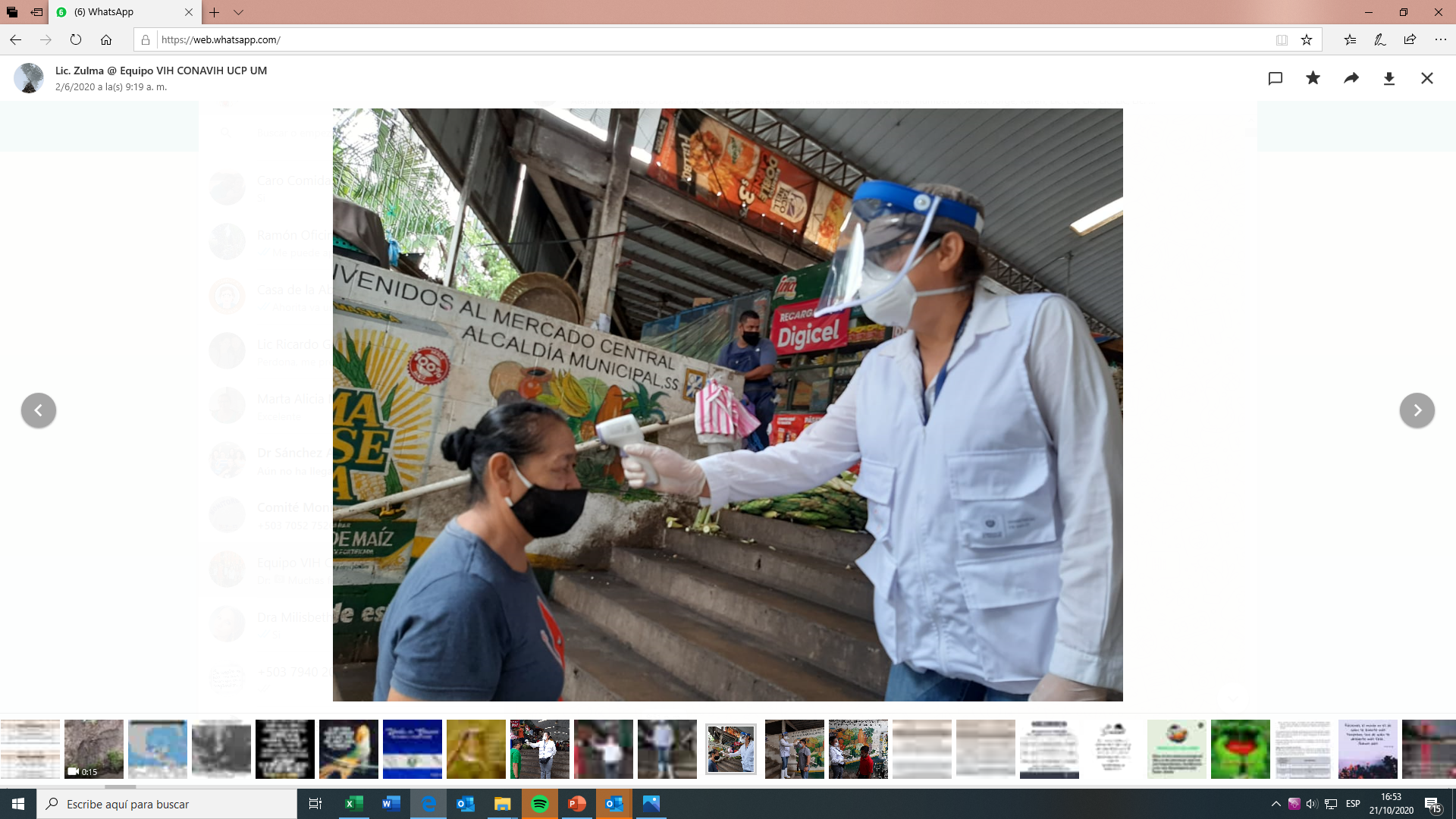 Evidencias Fotográficas.
Recepción Tubos de lubricantes (Junio 2020)
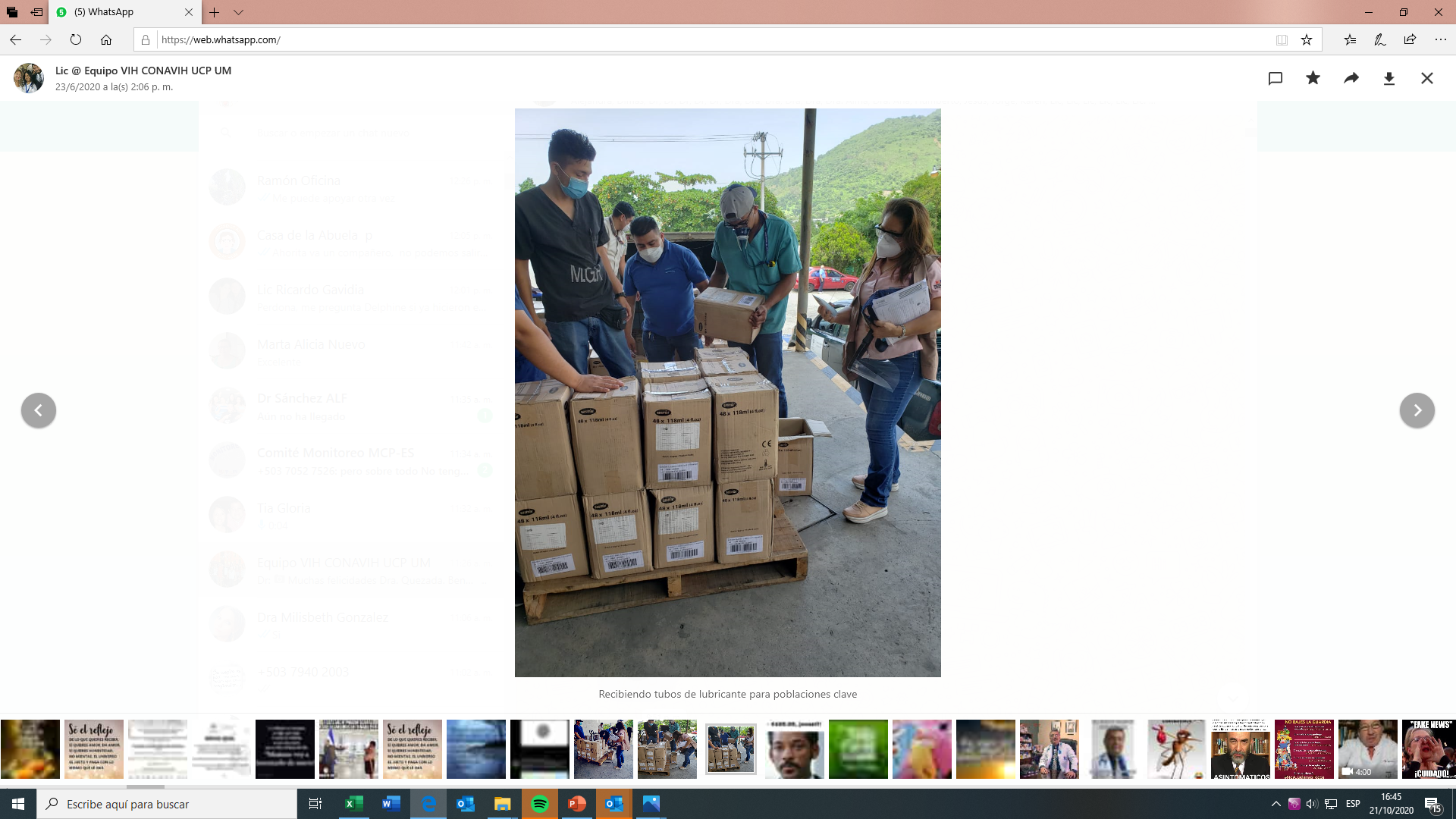 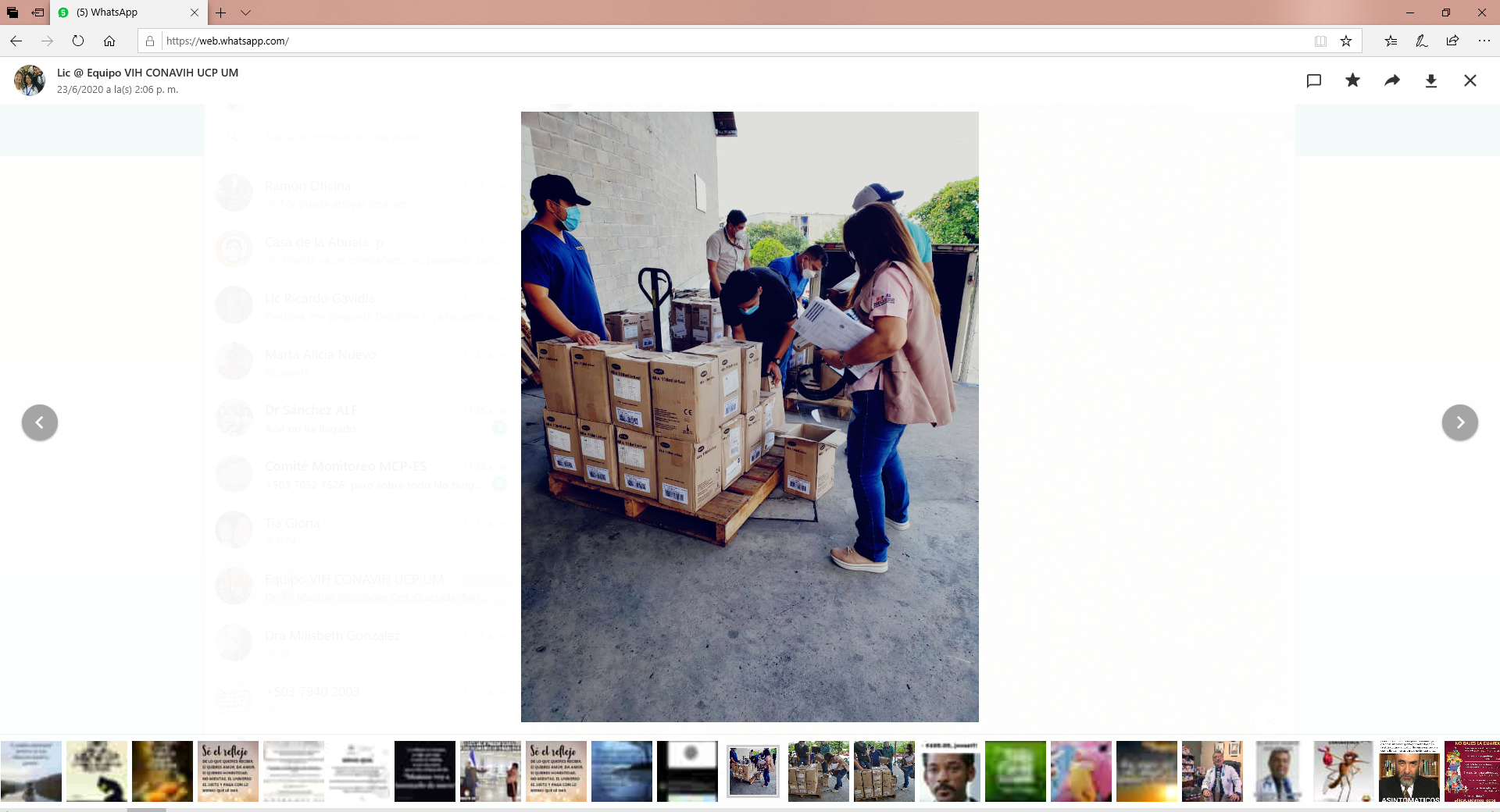 Evidencias Fotográficas.
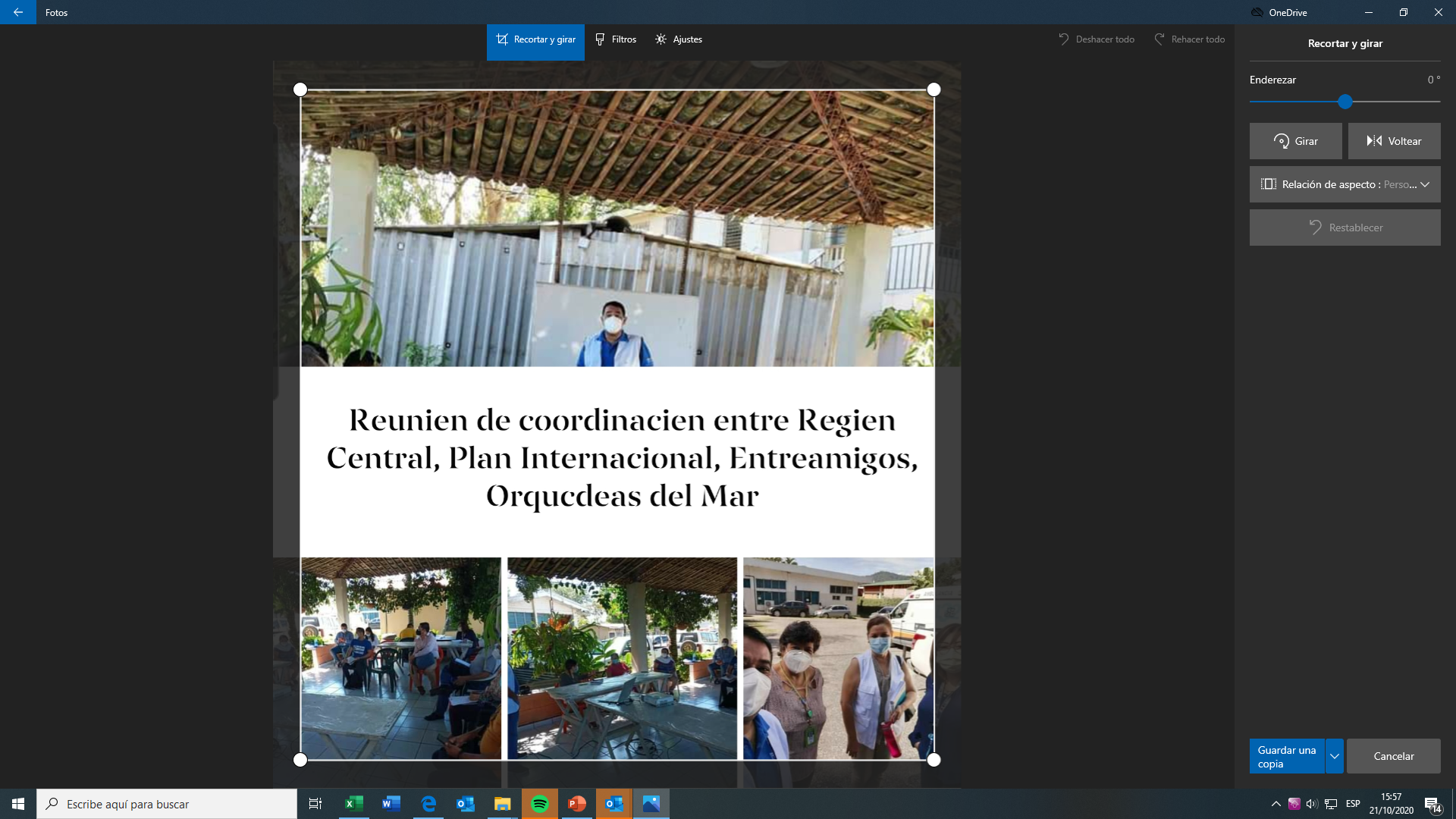 Reunión de Coordinación Programa VIH, SR, SSR y Región Central para reactivación trabajo clínicas VICITS
Evidencias Fotográficas.
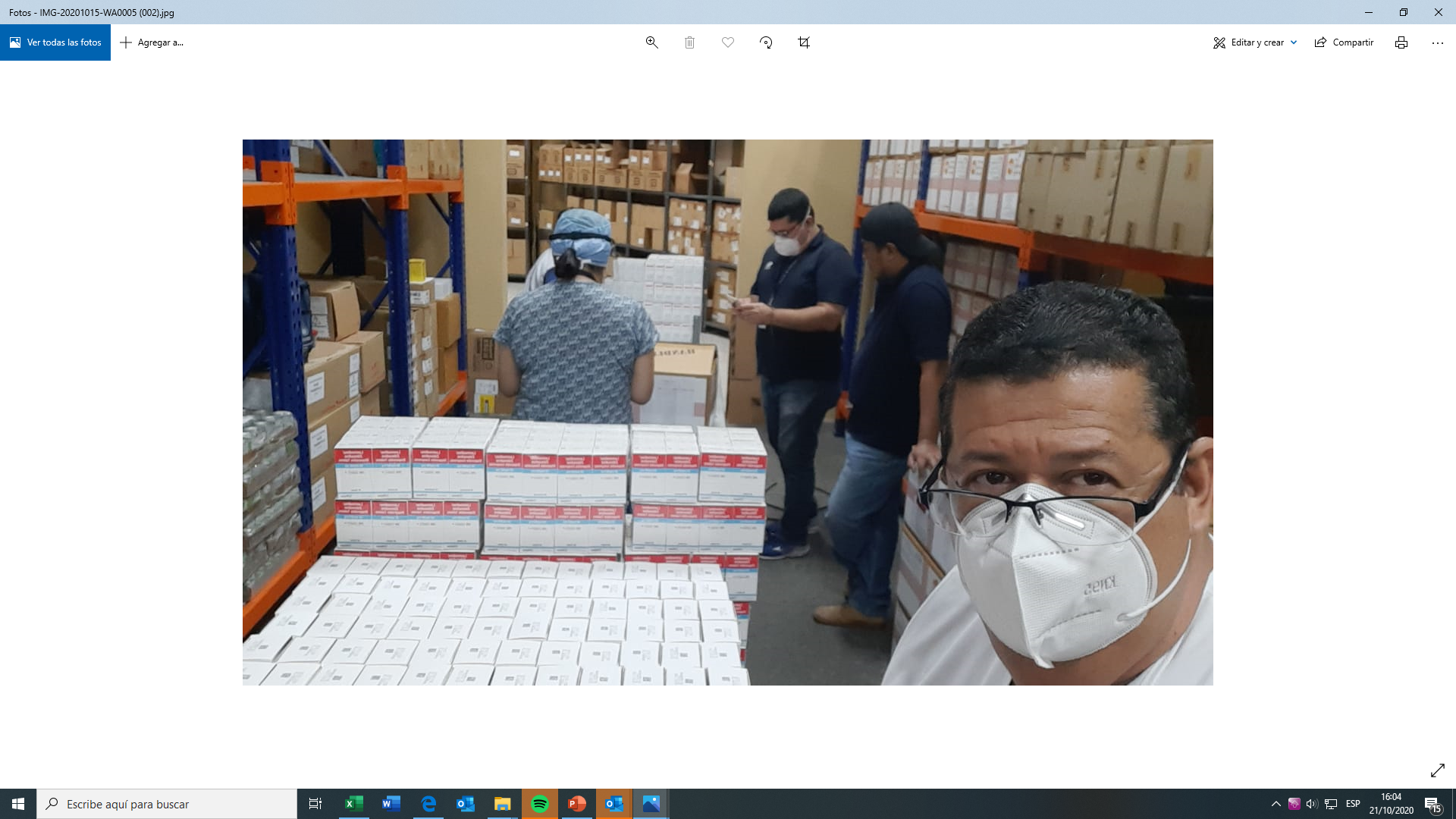 Recepción  ARV
Octubre 2020
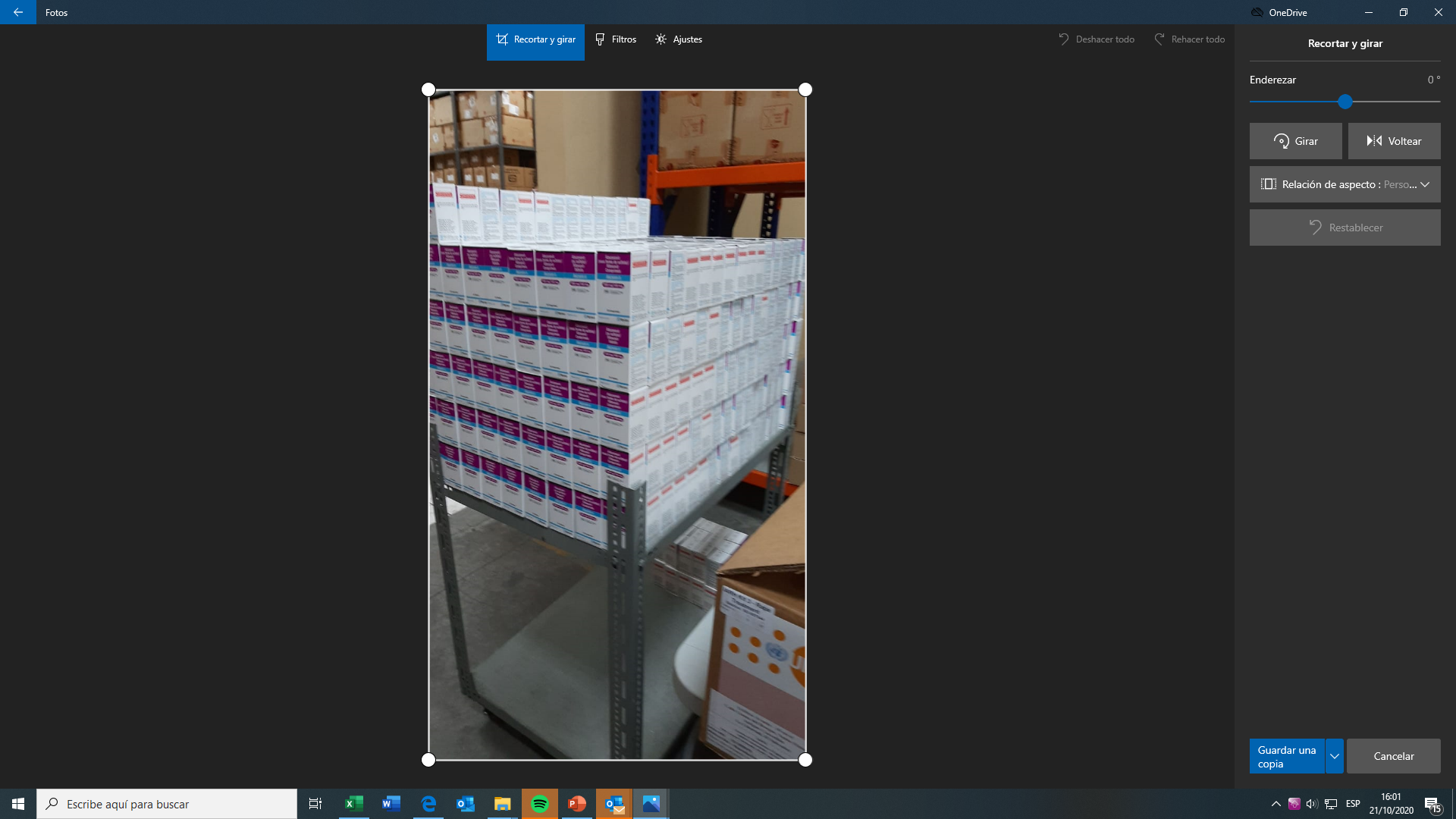 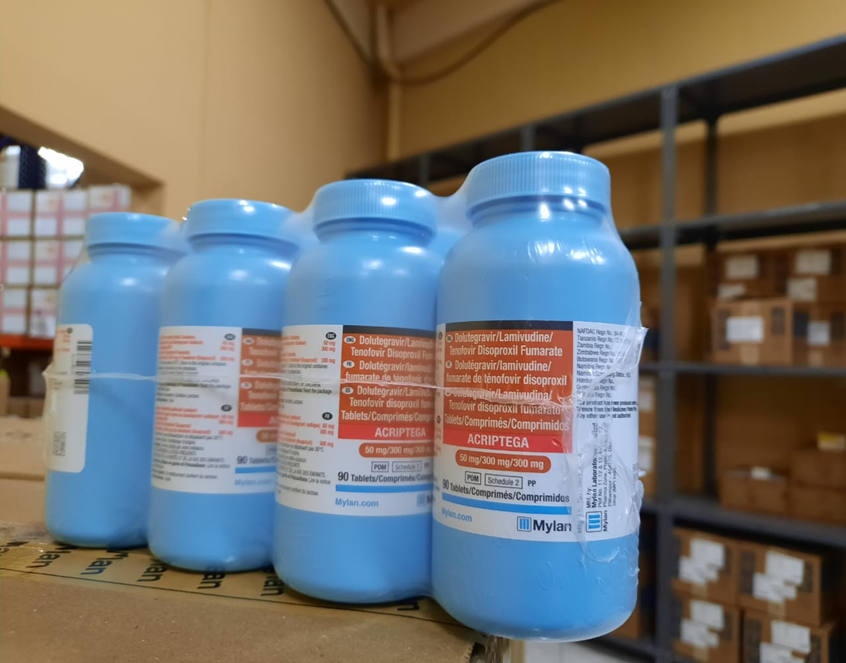 Recepción  ARV
3 mayo 2021 USAID PEPFAR
MCP-ES

Contribuyendo a la reducción significativa y sostenible del VIH, Tuberculosis y Malaria, a través de las subvenciones del Fondo Mundial
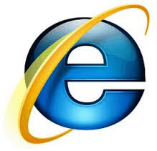 www.mcpelsalvador.com.org
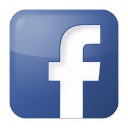 www.facebook.com/MCPES2002

@MCPElSalvador
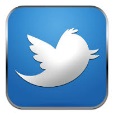